LM plānotās ES fondu un ANM investīcijas 2021.-2027. periodā
Atbalsts pašvaldībām
Labklājības ministrijas Atveseļošanas fonda (ANM) investīcijās
2
3.1.2.1.i. investīcijas “Publisko pakalpojumu un nodarbinātības pieejamības veicināšanas pasākumi cilvēkiem ar funkcionāliem traucējumiem” pasākums “Valsts un pašvaldību ēku vides pieejamības nodrošināšanas pasākumi”
Galvenās atbalstāmās darbības
Ēkas vides piekļūstamības nodrošināšana, t.sk.:
tehniskās dokumentācijas sagatavošana;
būvdarbi;
vides pieejamības tehnoloģiju iegāde, piegāde un montāža;
teritorijas labiekārtošana.
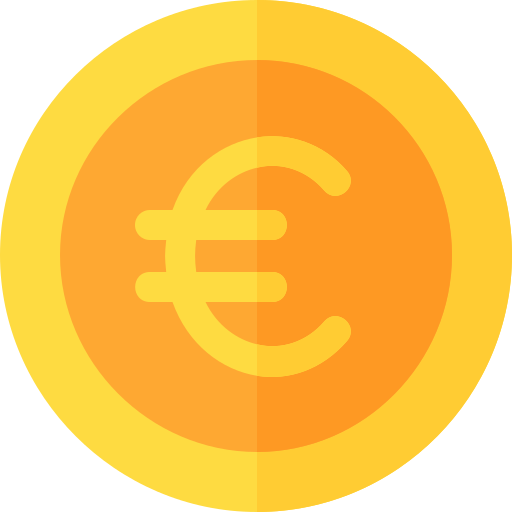 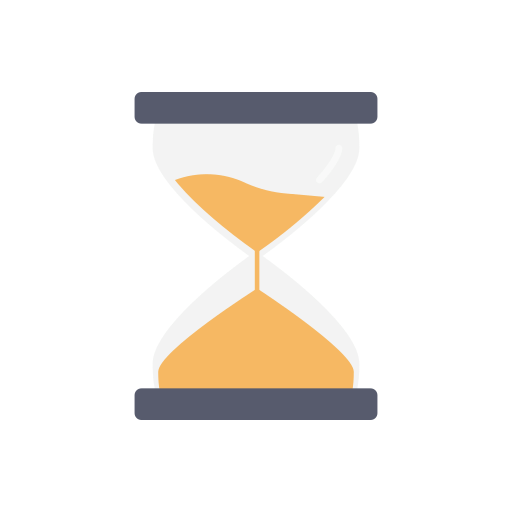 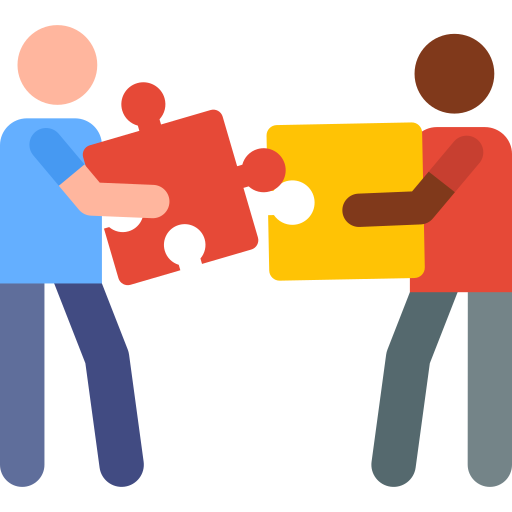 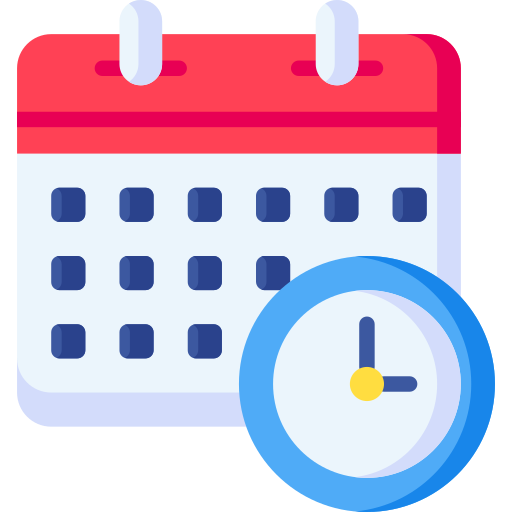 3
3.1.2.1.i. investīcijas “Publisko pakalpojumu un nodarbinātības pieejamības veicināšanas pasākumi cilvēkiem ar funkcionāliem traucējumiem” pasākums “Atbalsta pasākumi cilvēkiem ar invaliditāti mājokļu vides pieejamības nodrošināšanai”
Galvenās atbalstāmās darbības
Dzīvesvietas pielāgošana, t.sk.:
tehniskās dokumentācijas sagatavošana;
būvdarbi;
vides pieejamības tehnoloģiju iegāde, piegāde un montāža.
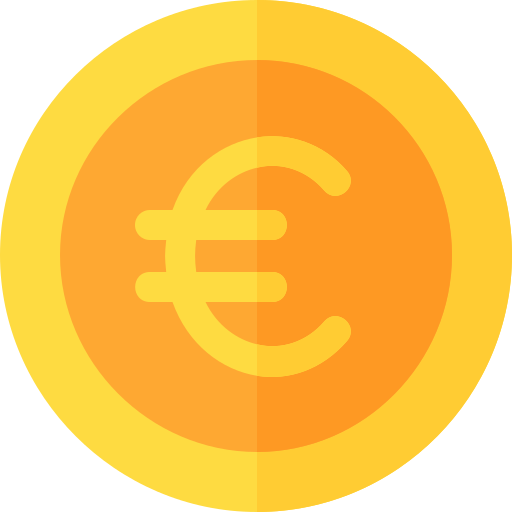 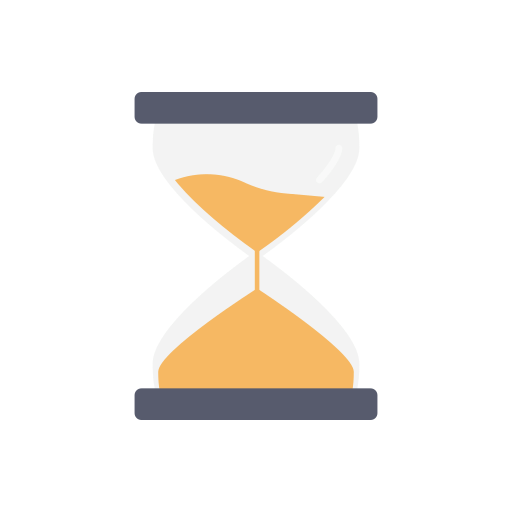 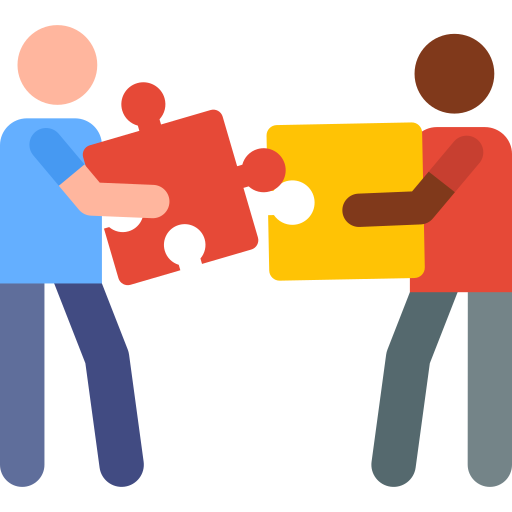 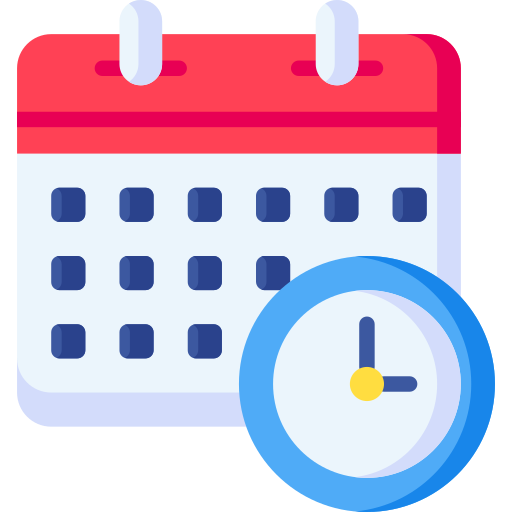 4
3.1.2.3.i. investīcijas “Ilgstošas sociālās aprūpes pakalpojuma noturība un nepārtrauktība jaunu ģimeniskai videi pietuvinātu aprūpes pakalpojumu sniedzēju attīstība pensijas vecuma personām”
Galvenās atbalstāmās darbības
1.kārta: tipveida būvprojekta izstrāde
2.kārta: pakalpojuma infrastruktūras izveide:
2.1. piesaistes būvprojekta tehniskās dokumentācijas sagatavošana;
2.2. būvdarbi;
2.3. teritorijas labiekārtošana;
2.4. materiāli tehniskā nodrošinājuma iegāde, piegāde un montāža.
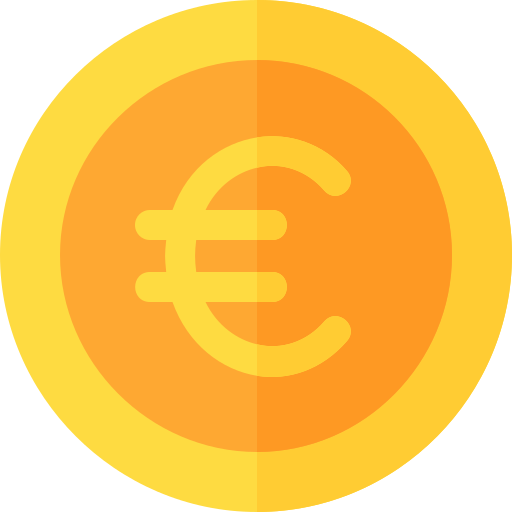 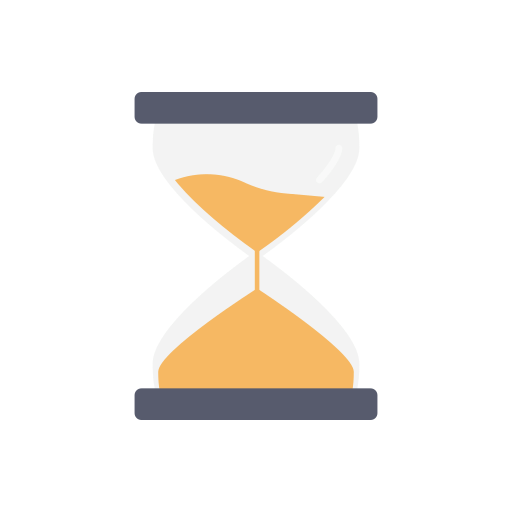 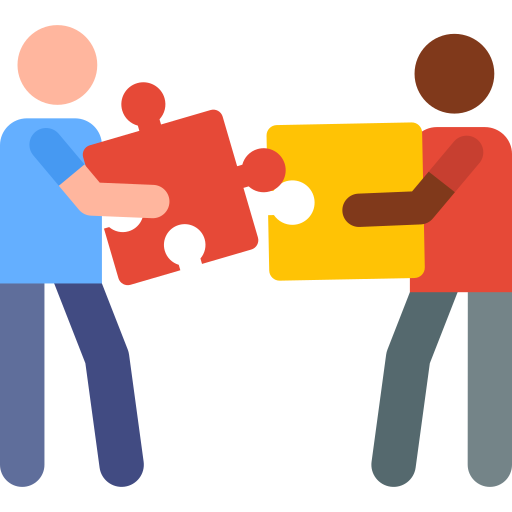 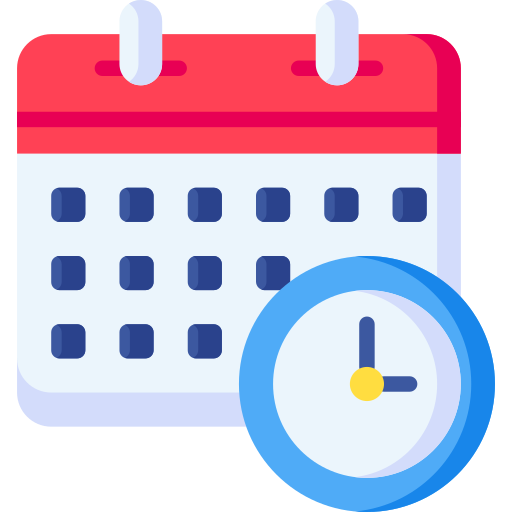 5
Atbalsts pašvaldībām
Labklājības ministrijas ES fondu investīcijās
6
4.3.1.5. «Sabiedrībā balstīto sociālo pakalpojumu infrastruktūras izveide un attīstība»
Galvenās atbalstāmās darbības
Tehniskās dokumentācijas sagatavošana;
 Jaunu ēku būvniecība vai esošo pārbūve;
 Teritorijas labiekārtošana;
 Materiāli tehniskā nodrošinājuma iegāde;
 Projekta informācijas un publicitātes pasākumu īstenošana.
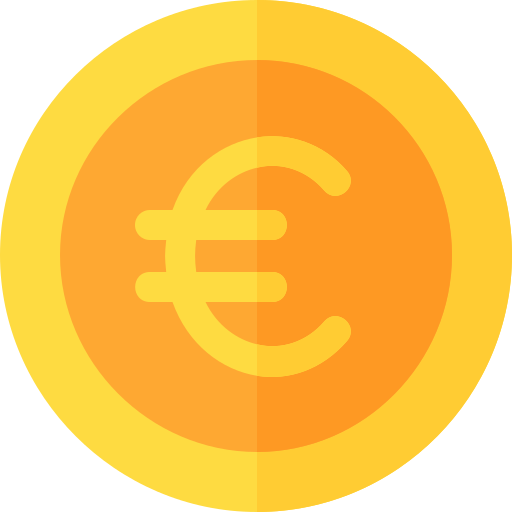 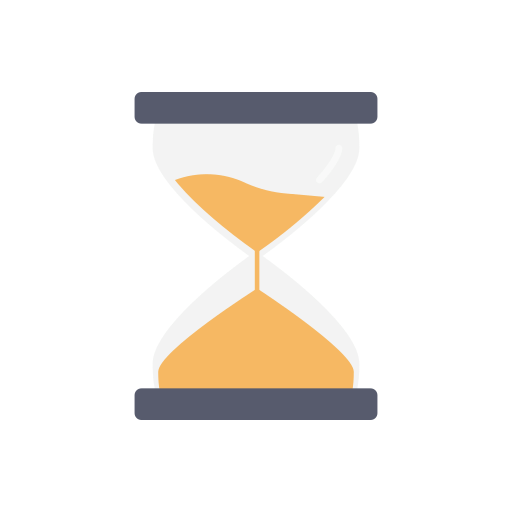 Sasniedzamie rādītāji un izmaksas
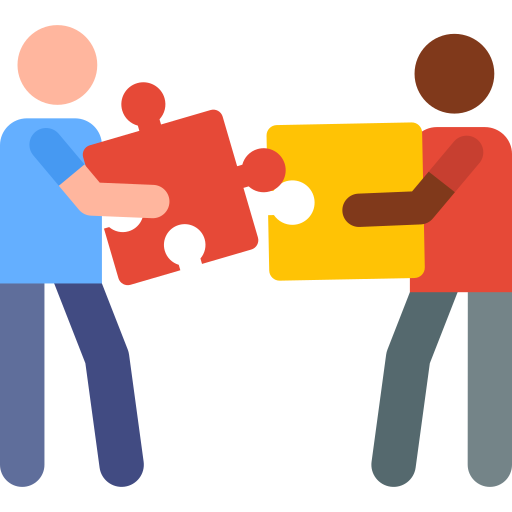 Plānotās izmaksas vienai pakalpojumu vietas izveidei personām ar ļoti smagiem GRT – maksimāli 217 500 euro;
Tiks īstenoti 2–3 projekti;
 Izveidotas jaunas pakalpojumu sniegšanas vietas - 54
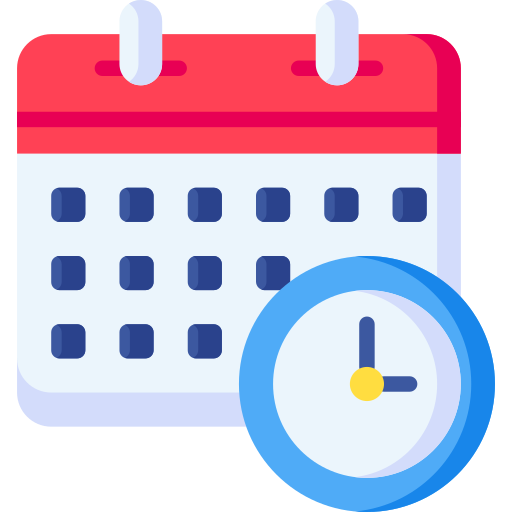 7
4.3.5.1. «Sabiedrībā balstītu sociālo pakalpojumu pieejamības palielināšana»
Galvenās atbalstāmās darbības
Jaunu sabiedrībā balstītu sociālo pakalpojumu sniegšanas vietu izveide (tikai 1.kārta)
Individuālo vajadzību izvērtēšana, atbalsta plānu izstrāde, atbalsta dažādošana aprūpes nodrošināšanai cilvēka dzīvesvietā
Sabiedrībā balstītu sociālo pakalpojumu sniegšana mērķa grupas personām
Projekta iesniedzēja speciālistu apmācības, supervīzijas
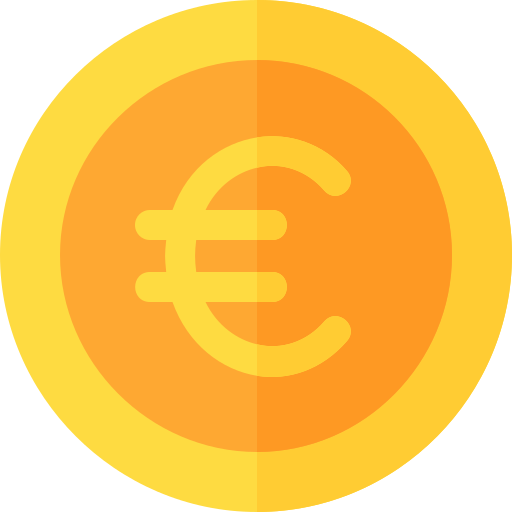 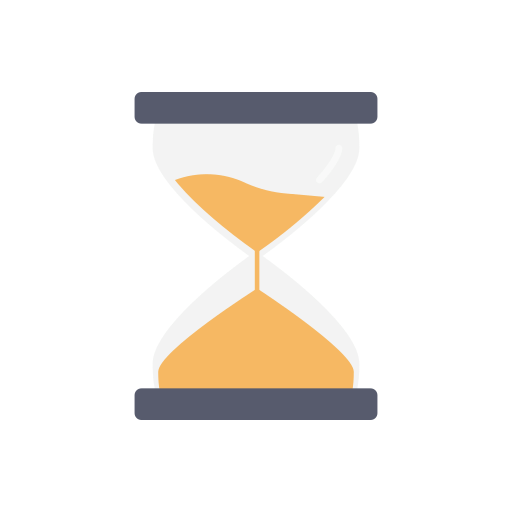 Sasniedzamie rādītāji
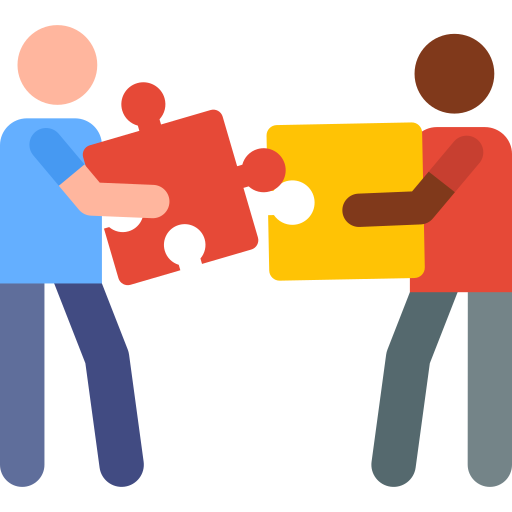 Izveidotas vai labiekārtotas pakalpojumu sniegšanas vietas - 540 (tikai 1.kārta)
Sniegti sabiedrībā balstīti sociālie pakalpojumi – 1 065 personām
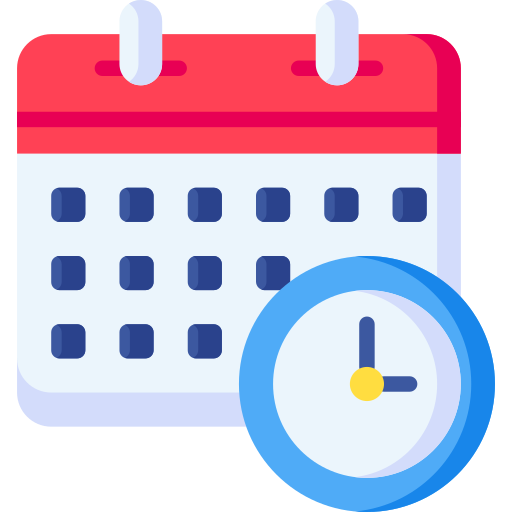 8
4.4.1.1. «Atbalsts jaunām pieejām sabiedrībā balstītu sociālo pakalpojumu sniegšanā (inovācijas)»
Galvenās atbalstāmās darbības
Sociālo inovāciju ideju atlase
Inovatīvu metožu sociālo pakalpojumu mērķa grupas personām sniegšanā izstrāde/aprobēšana; 
Apmācības darbam ar pasākuma mērķa grupu un konsultatīvs atbalsts sociālā pakalpojuma speciālistiem; 
Pierādījumos balstīti efektīvi/inovatīvi risinājumi sociālo pakalpojumu sniegšanā, piemēram, atkarību izraisošo vielu un procesu patēriņa mazināšanai.
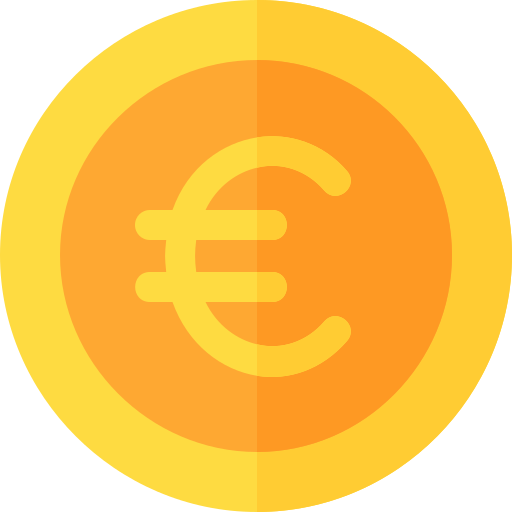 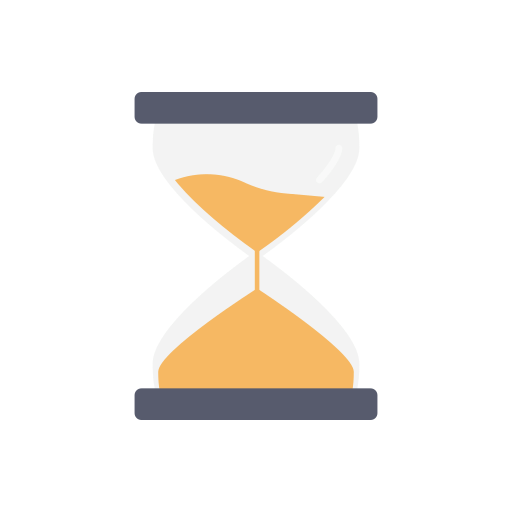 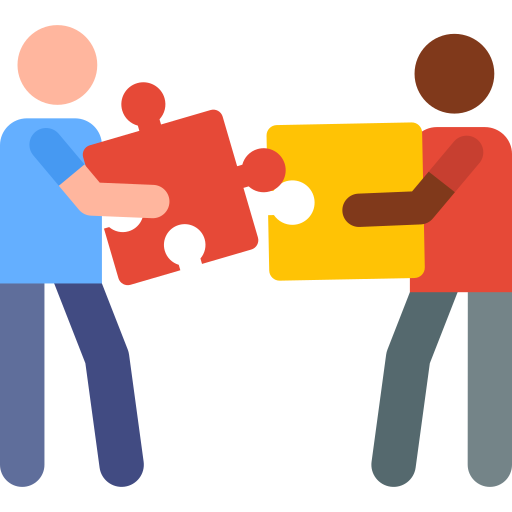 Sniegtais atbalsts
Atbalstītas vismaz 30 sociālās inovācijas
Maksimālais atbalsts 1 inovācijas īstenošanai – 646 666 euro
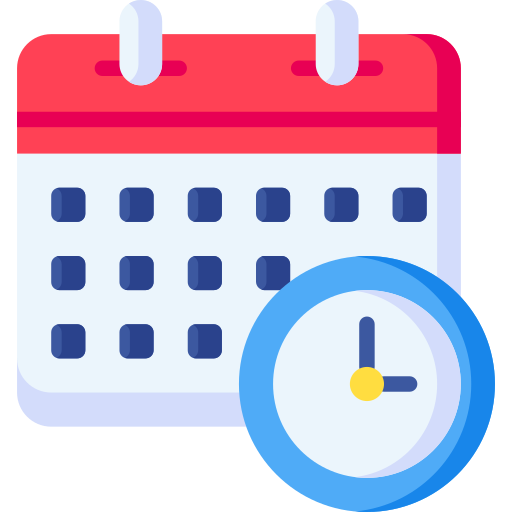 9
Papildus informācija par ES fondu investīcijām
https://www.esfondi.lv/planosana-1

esfondi.lv  ES fondi 2021 – 2027  Plānošana

Tabula ar tiesību aktu projektiem

Programmas papildinājums (informatīvs materiāls)

informācija par ES fondu aktivitātēm 2021.-2027. gada plānošanas periodā, tai skaitā pasākumiem, finansējuma saņēmējiem, sadarbības partneriem, plānoto projektu atlases laiku u.c.
10